oneM2M Turns 10!!!
MARCOM Committee
oneM2M@10
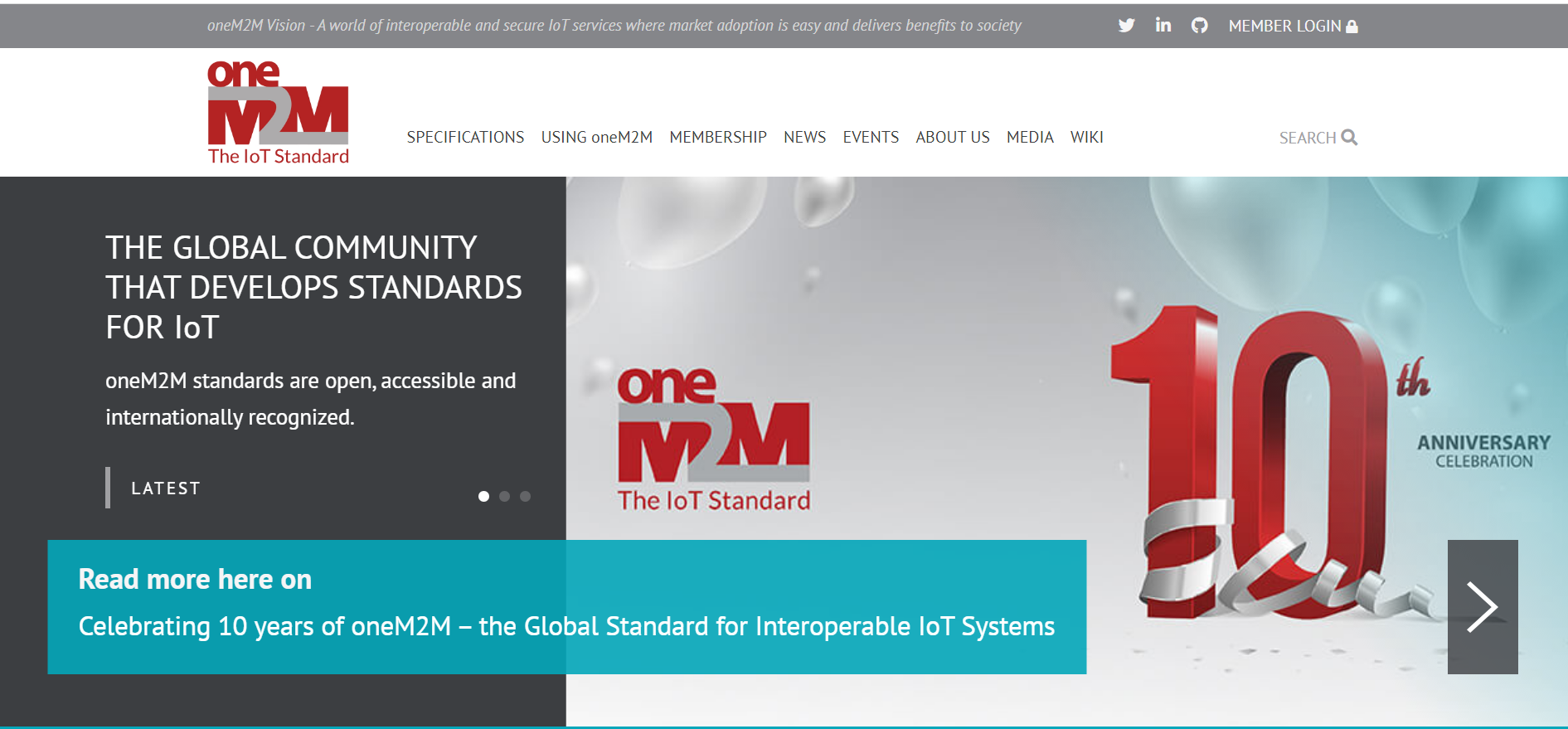 © 2022 oneM2M
oneM2M@10
Dedicated oneM2M@10 page
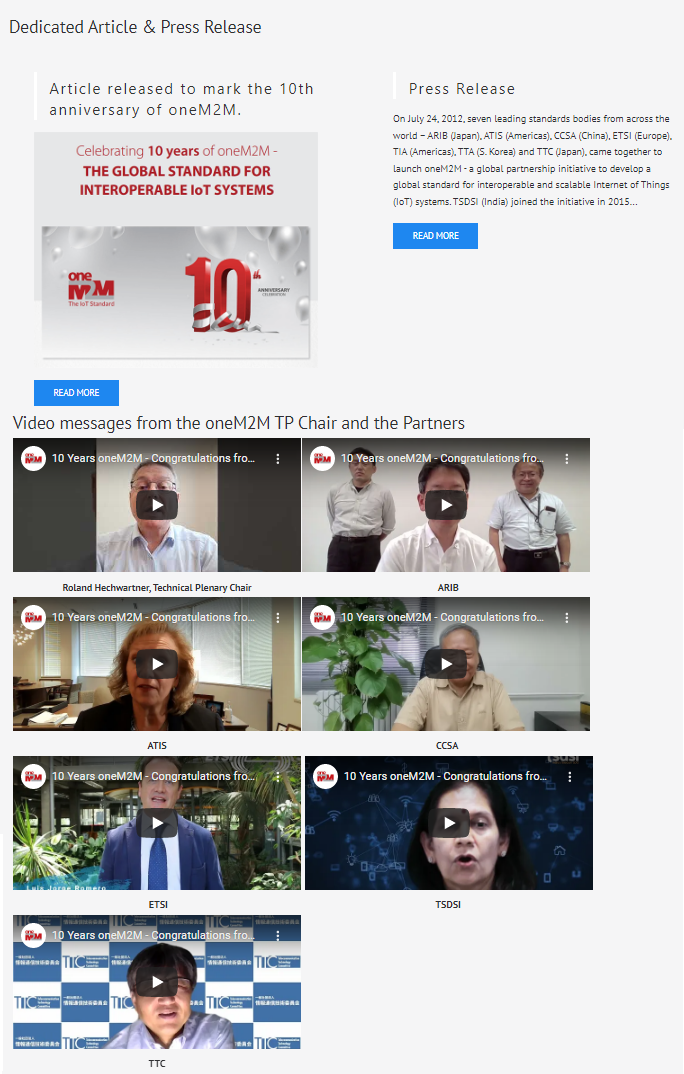 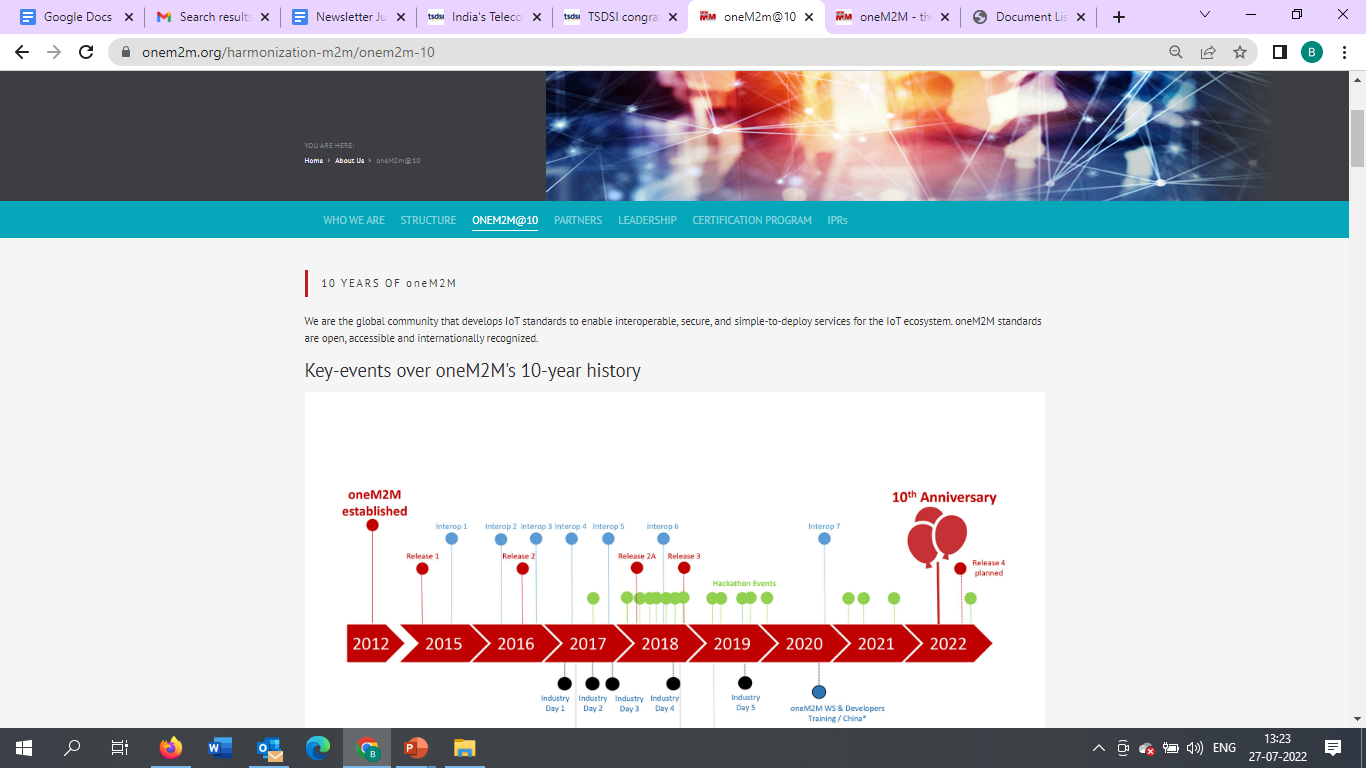 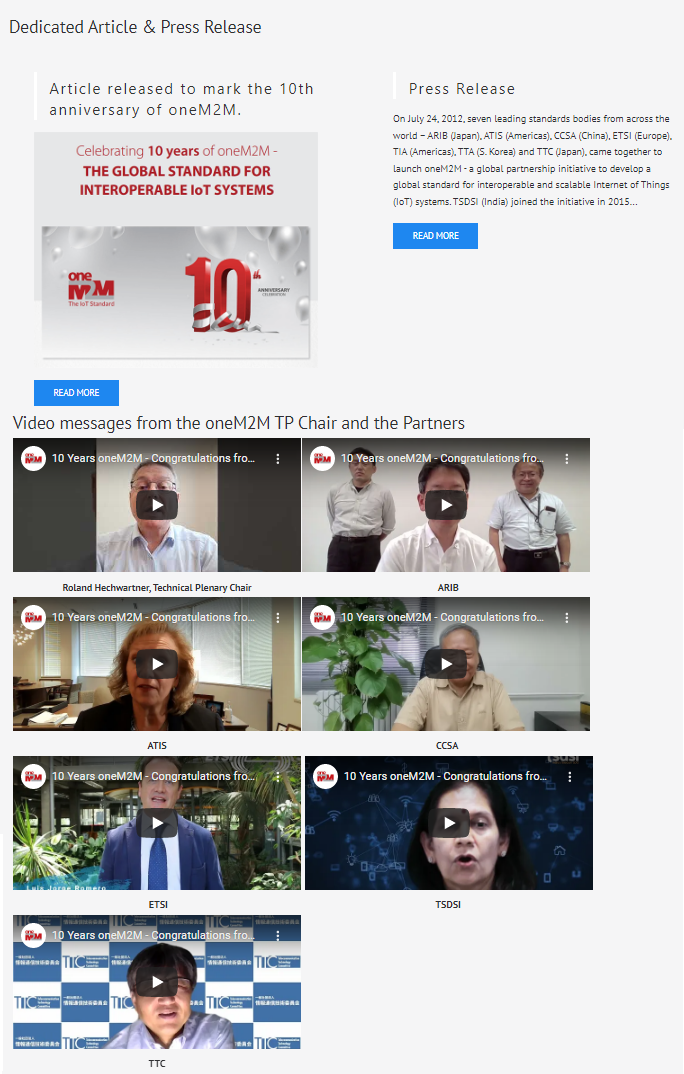 © 2022 oneM2M
Congratulatory Messages & Memories
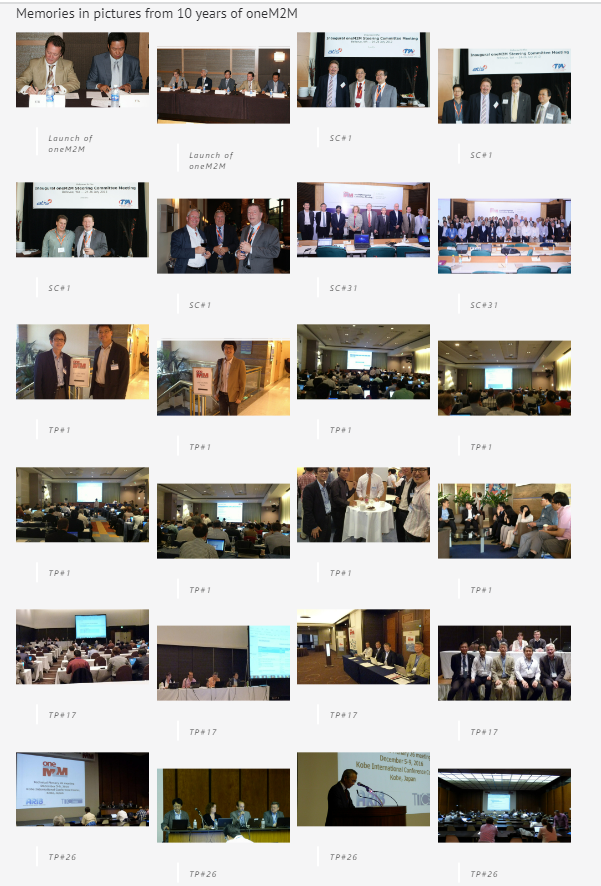 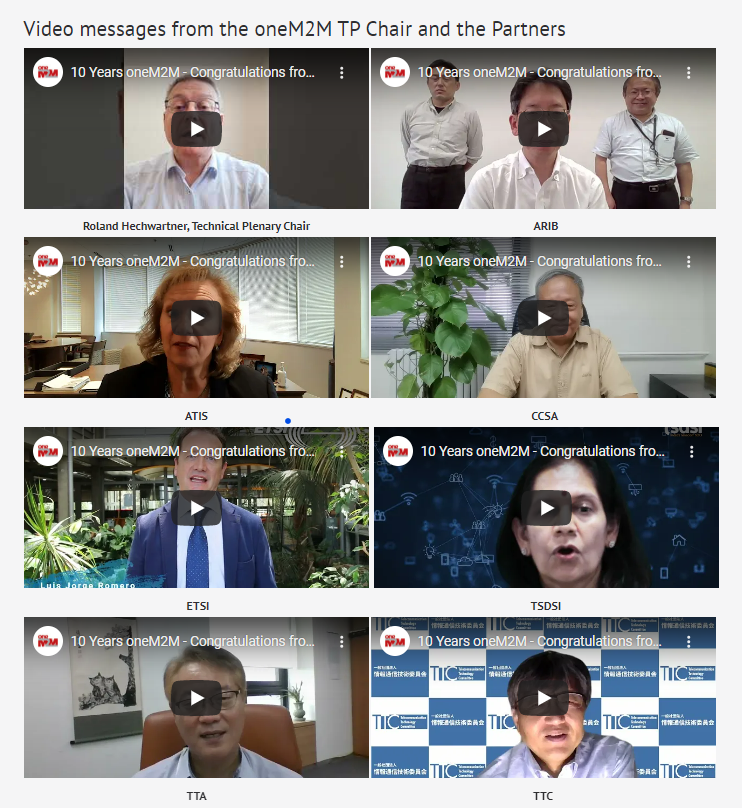 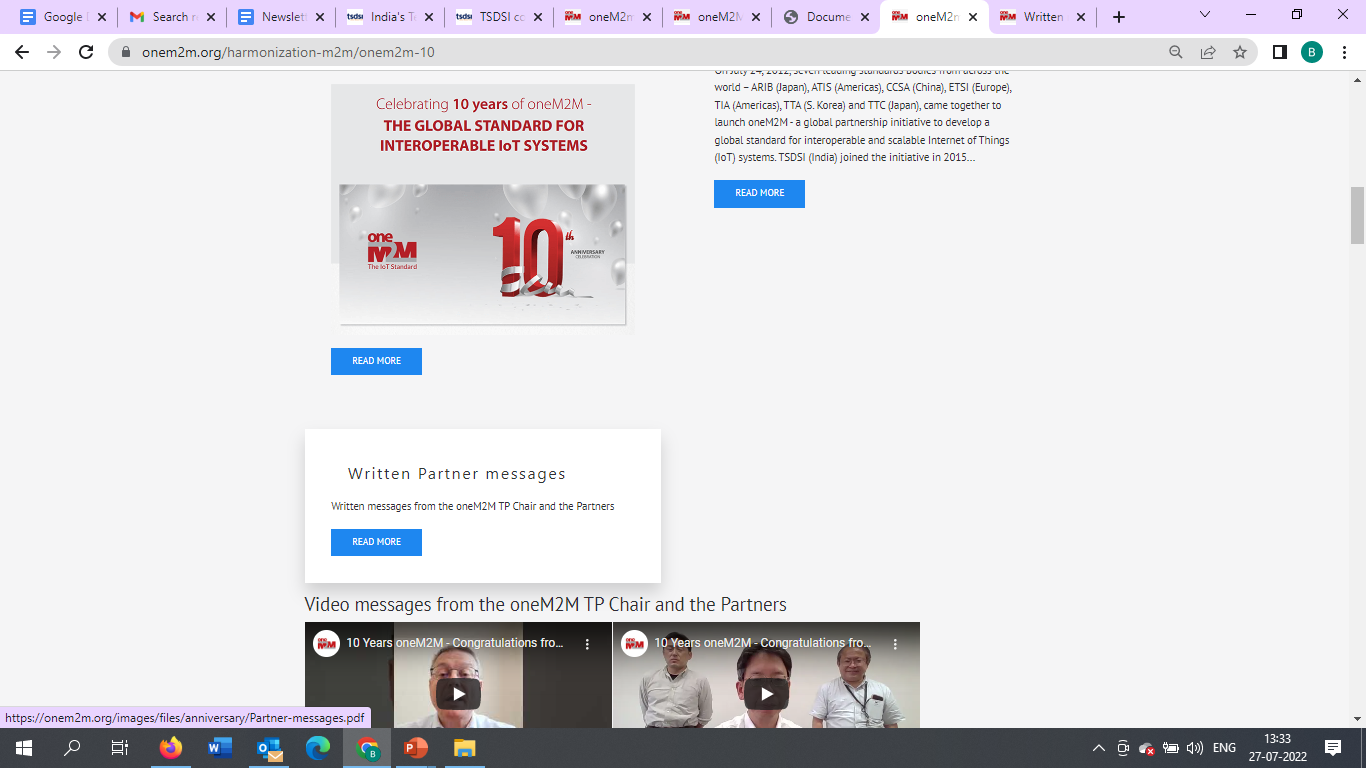 © 2022 oneM2M
SC Leaders
SC Chairs
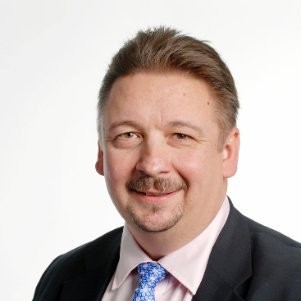 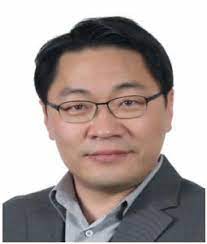 Luis Jorge Romero
Enrico Scarrone
Fran O'Brien
Yong Chang
Jonas Sundborg
© 2022 oneM2M
SC Vice Chairs
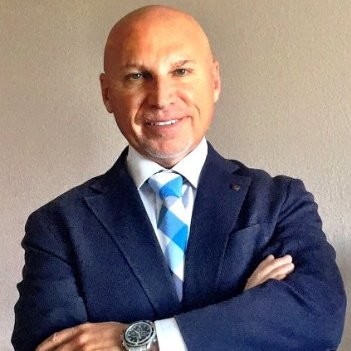 David Foote
Rouzbeh Farhoumand
Cheryl Blum
Uday Desai
Ed Tiedemann
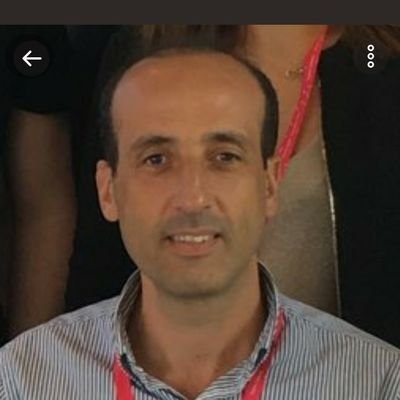 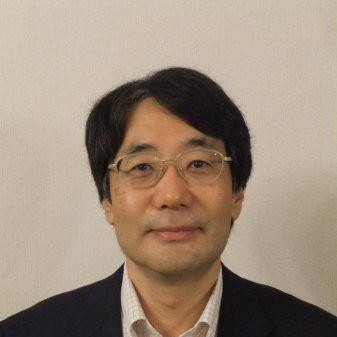 Thomas Li
Omar Elloumi
Nick Yamasaki
Puneet Jain
© 2022 oneM2M
TP Leaders
TP Chairs
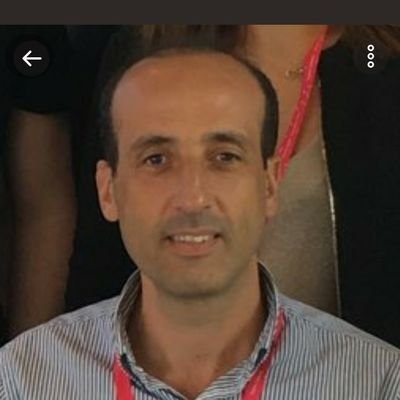 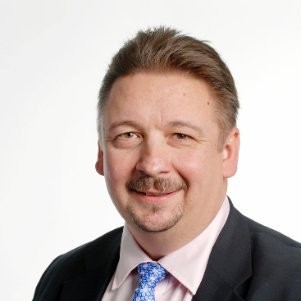 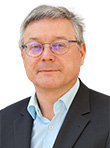 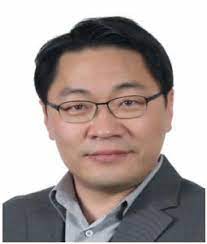 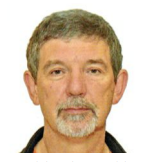 Jonas Sundborg
Omar Elloumi
Roland Hechwartner
Yong Chang
Peter W Nurse
© 2022 oneM2M
TP Vice Chairs
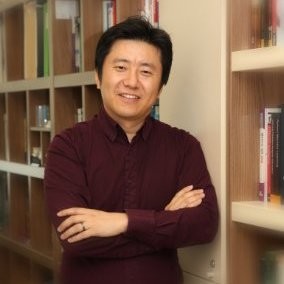 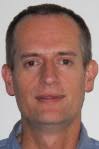 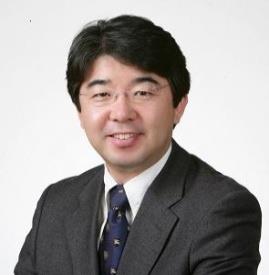 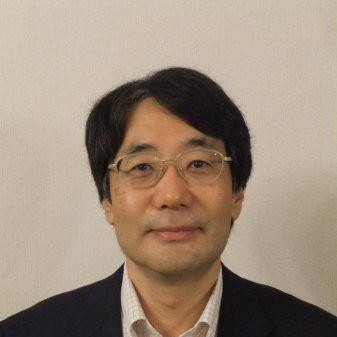 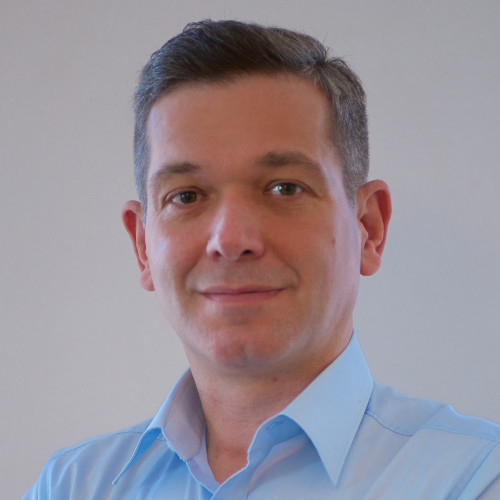 Ki Young Kim
Dale Seed
JaeSeung Song
Josef Blanz
Nick Yamasaki
© 2022 oneM2M
Supporting TP over the years
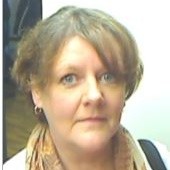 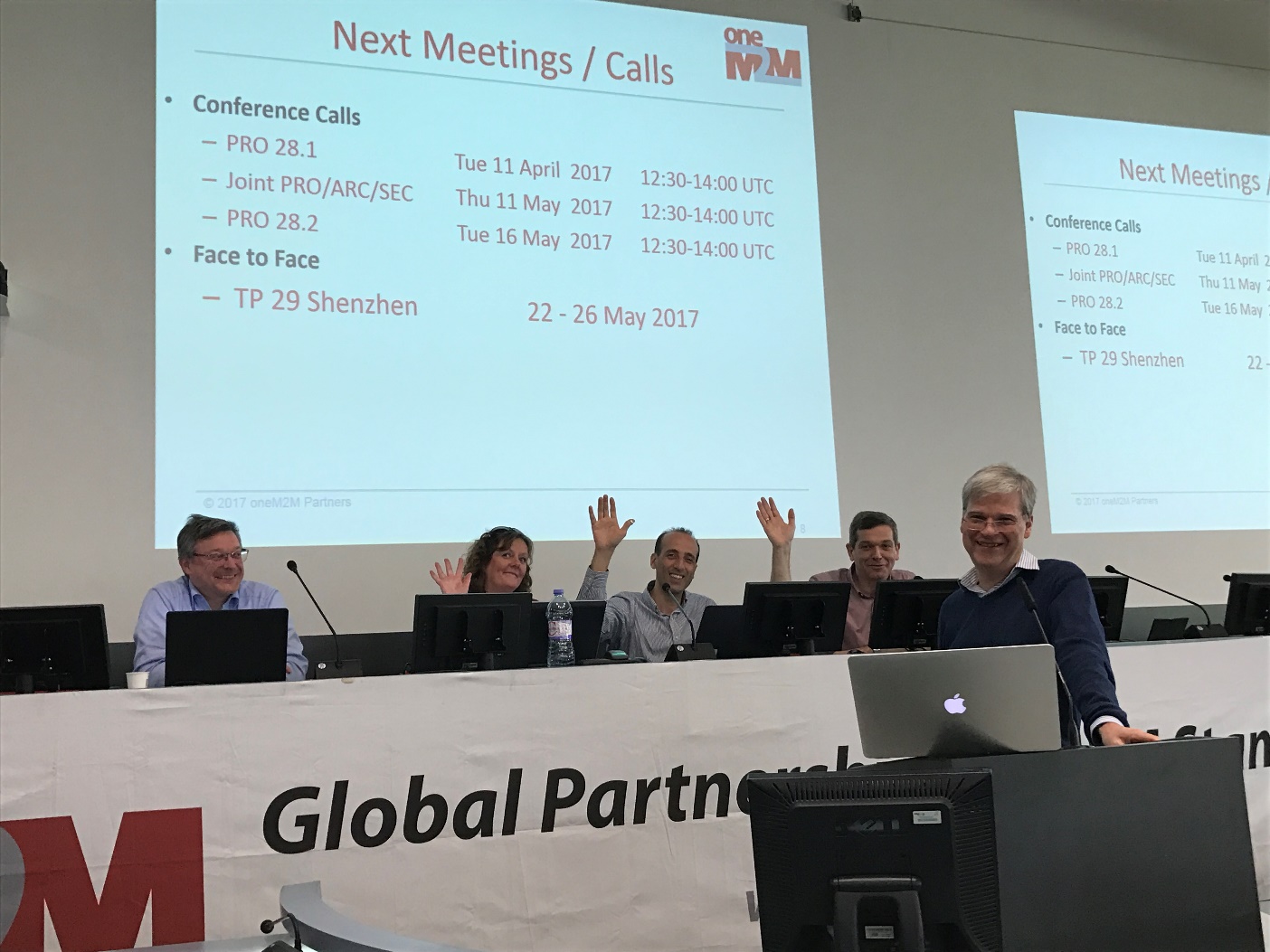 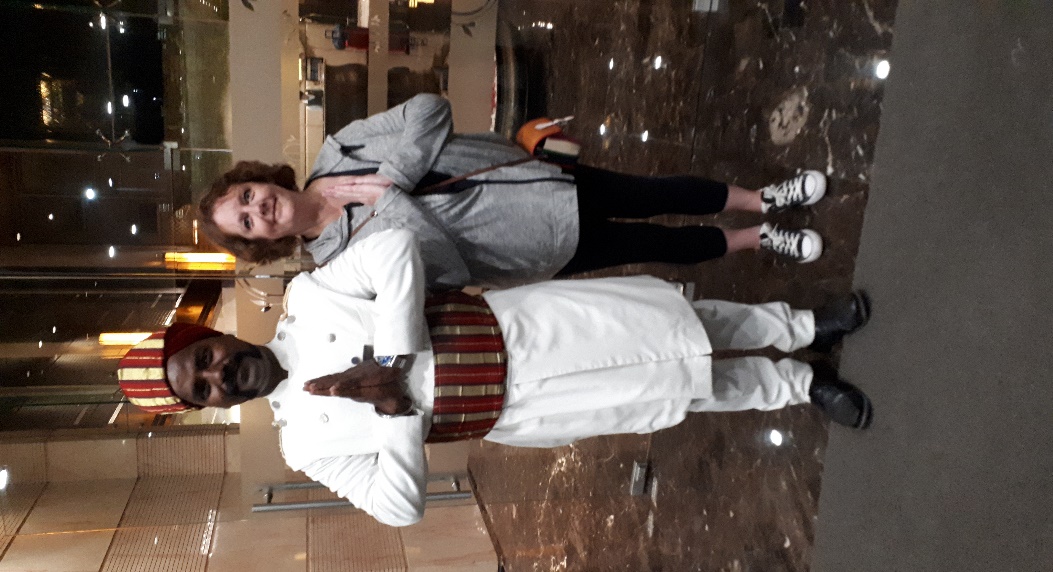 Karen Hughes
© 2022 oneM2M
TP Sectt.
ATIS: Steve Barclay (no longer working at ATIS), Nicole Butler, Katie Bagwill, Emily Hoefer (no longer working at ATIS)

ARIB: Kazuo Makamura (retired)

ETSI: Victoria Gray, Estelle Mancini, Gerry McAuley (no longer working for ETSI), Anna Riondet (no longer working for ETSI), Laurent Velez, Sabine Dahmen-Lhuissier, Gabriella Vincent

TIA: Jeff West (no longer working for TIA)

TTA: Peter Kim, Joey Lee, Changho Ryoo

TTC: Kazunori Matsuo (Retired), Masa Sumita (no longer working for TTC)

TSDSI: Akash Malik
© 2022 oneM2M
Memories
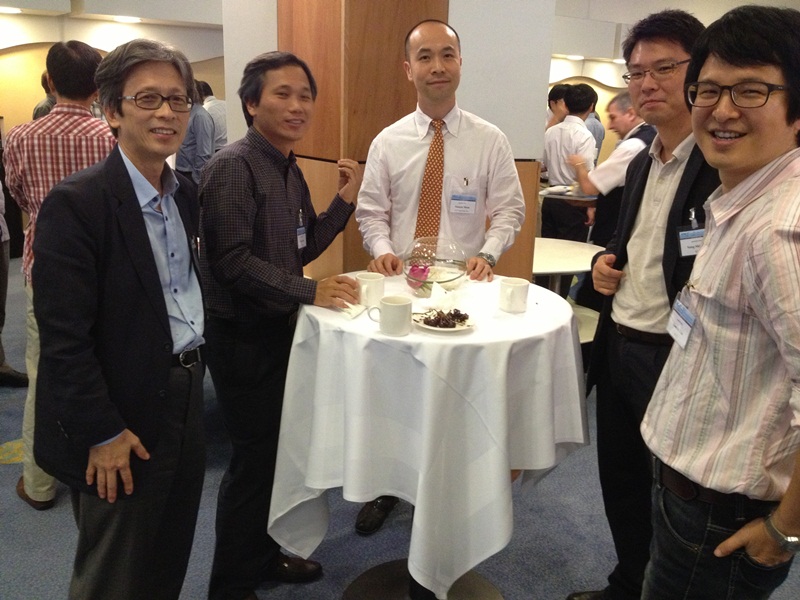 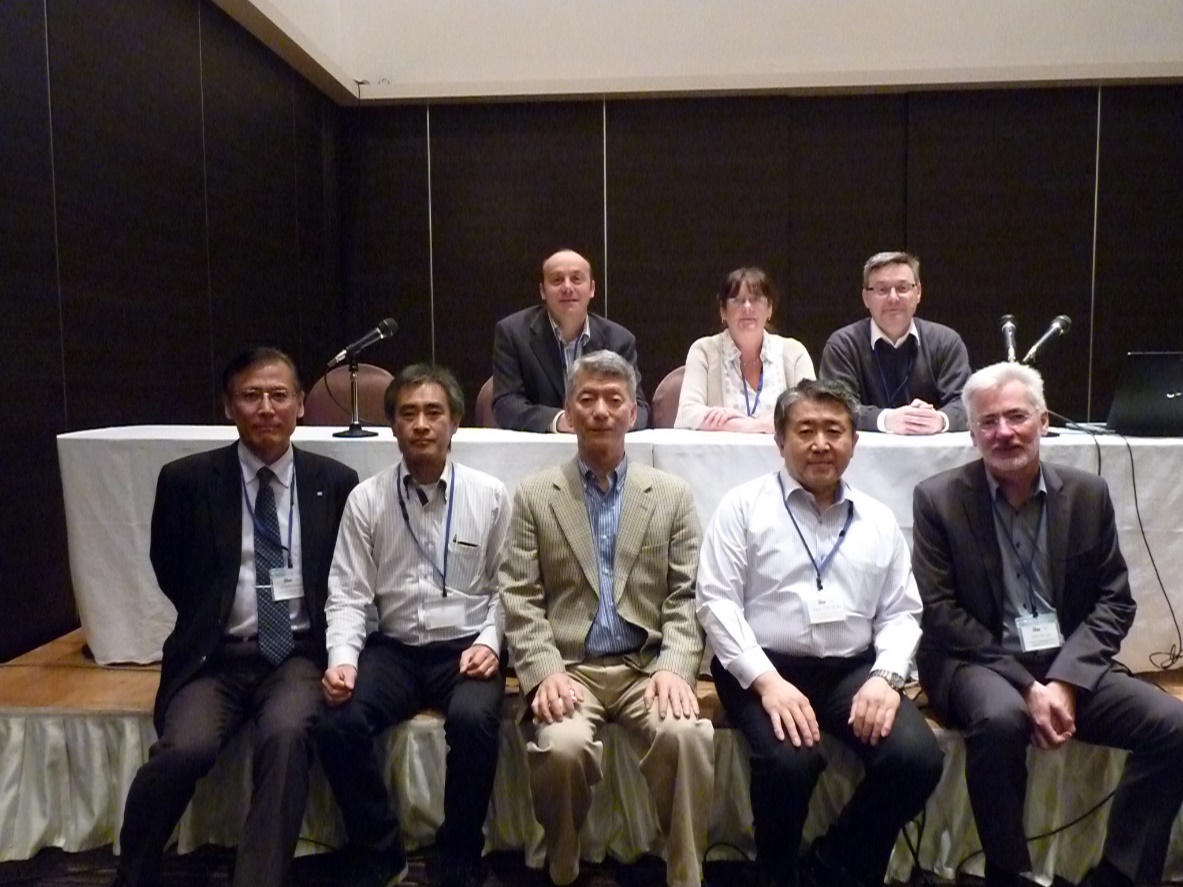 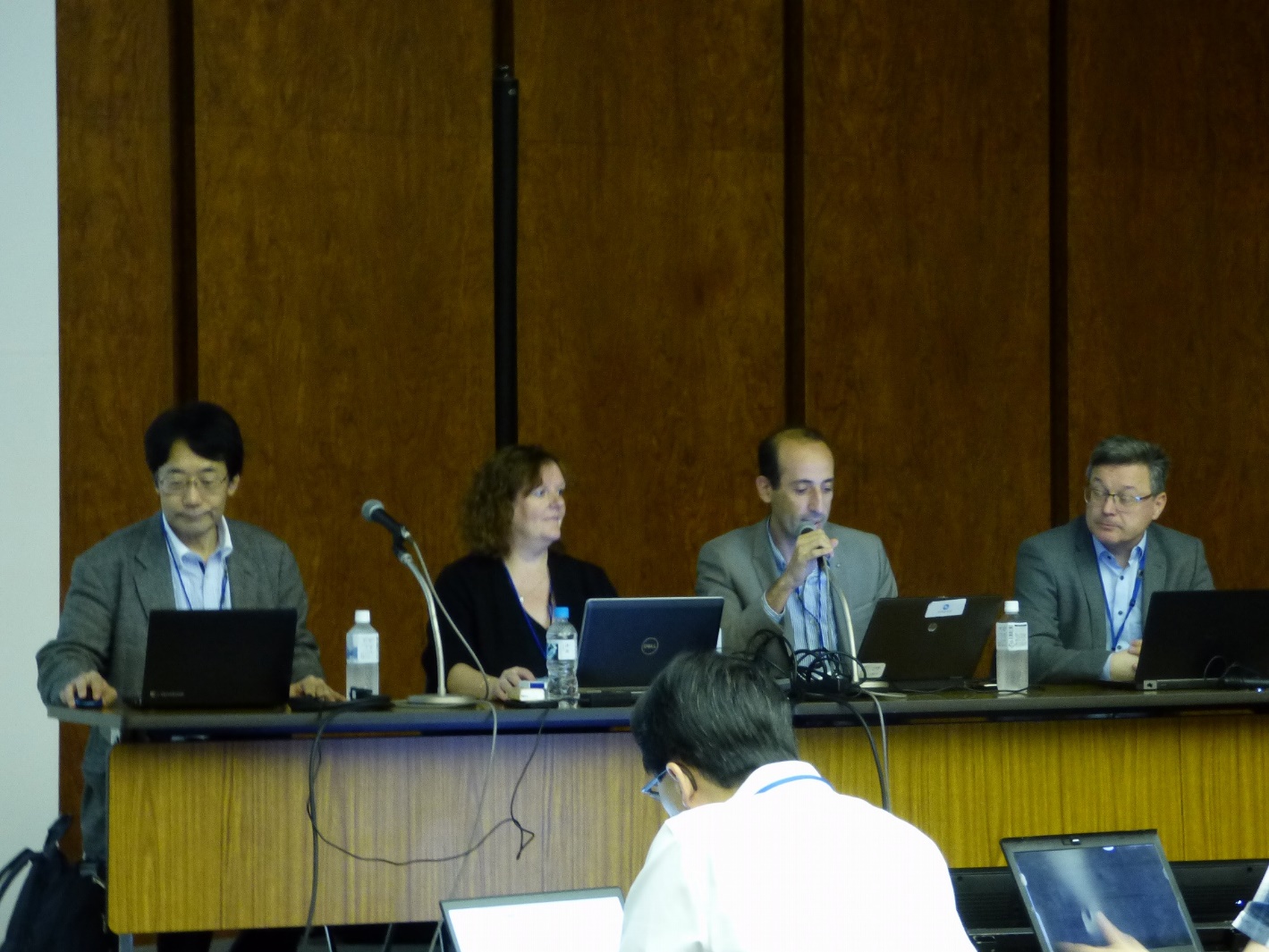 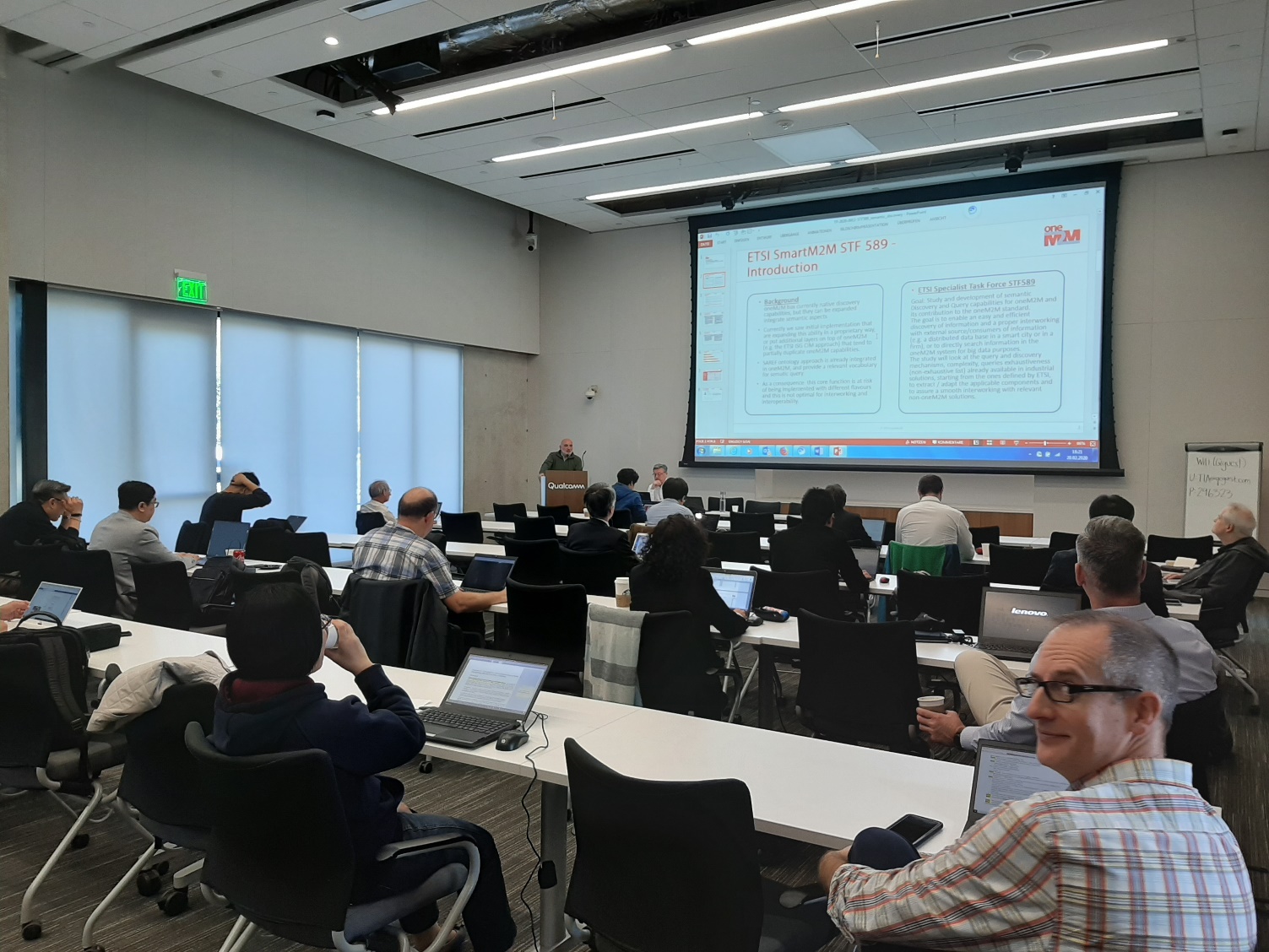 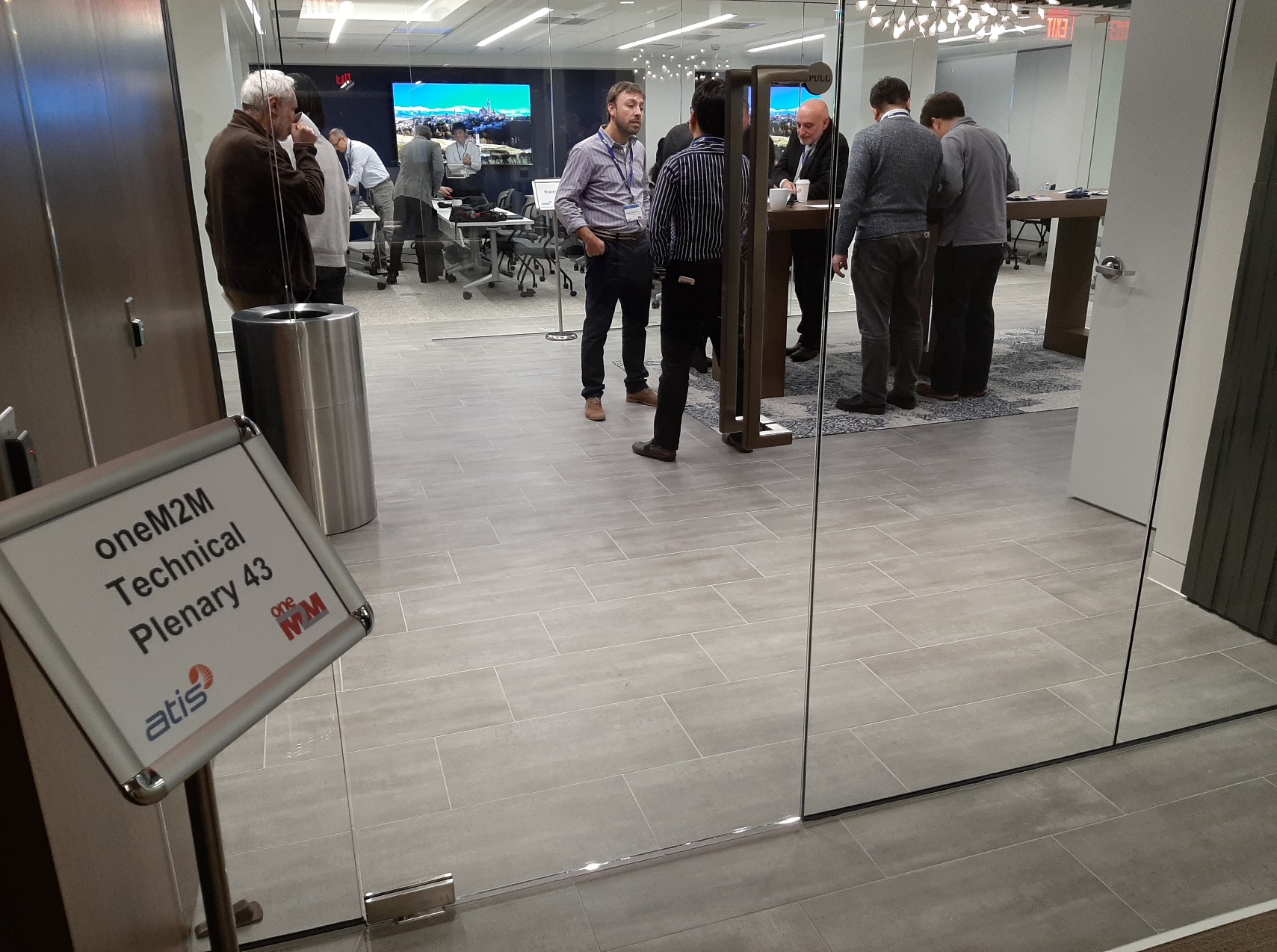 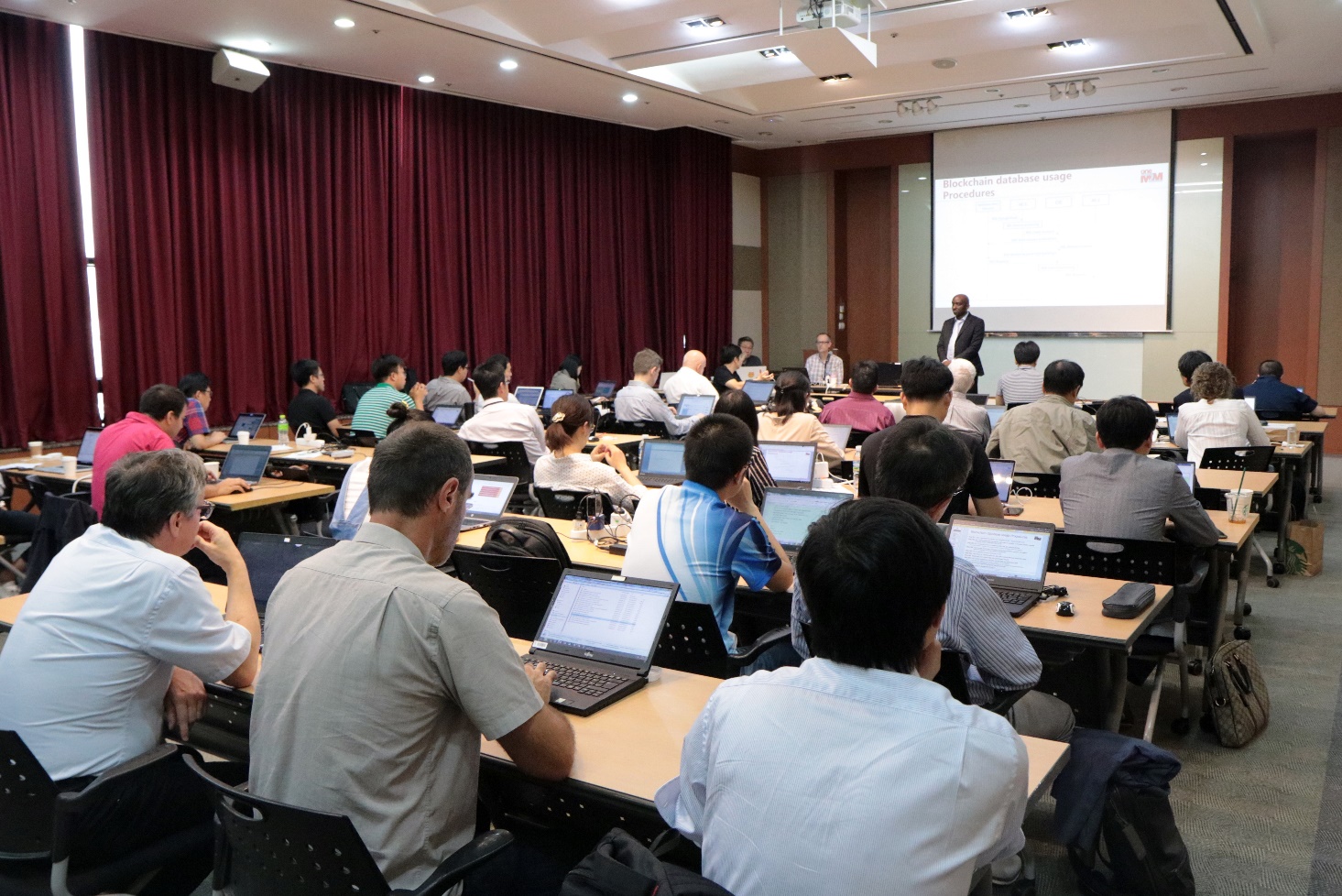 © 2022 oneM2M
Souvenirs for oneM2M@10
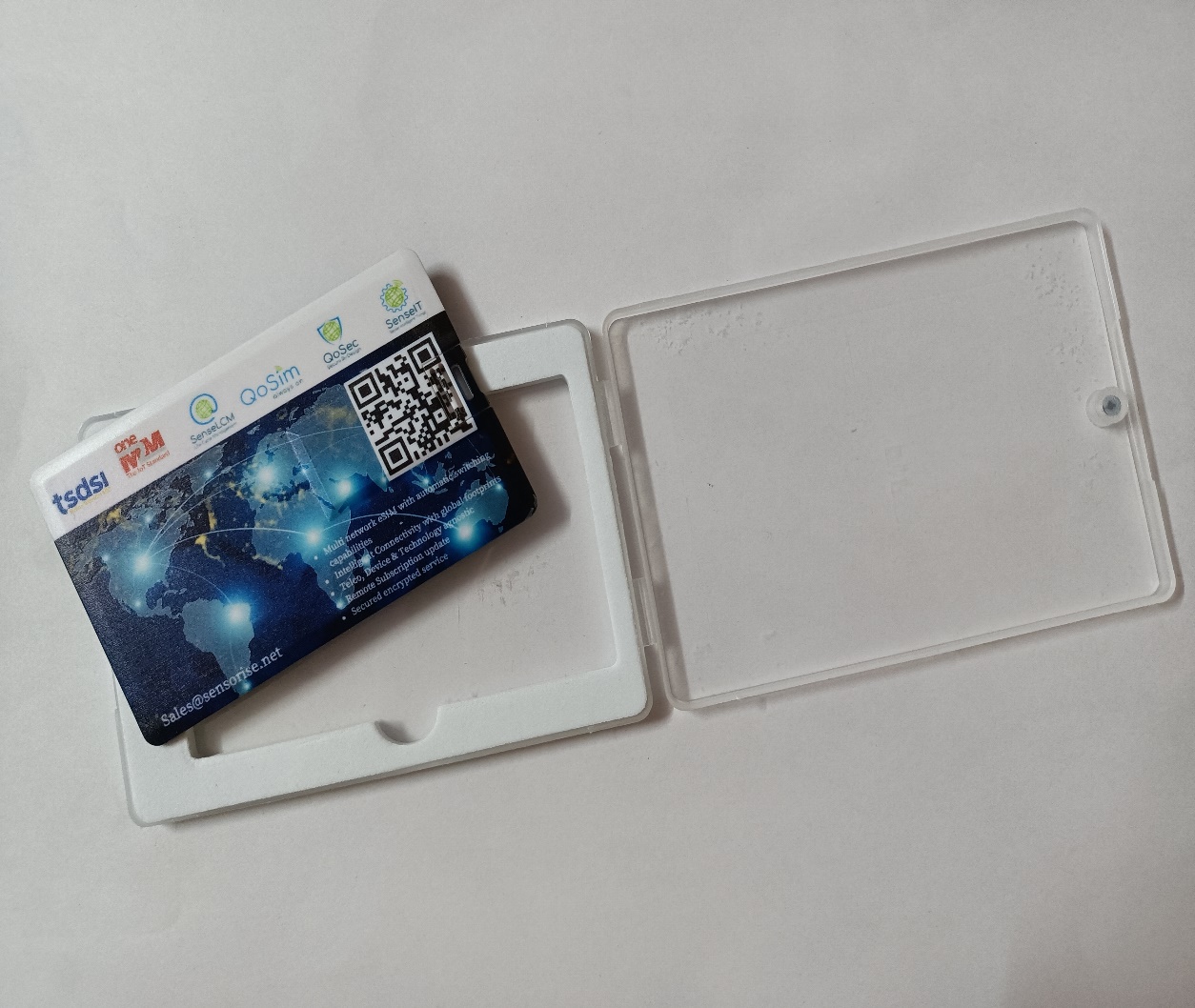 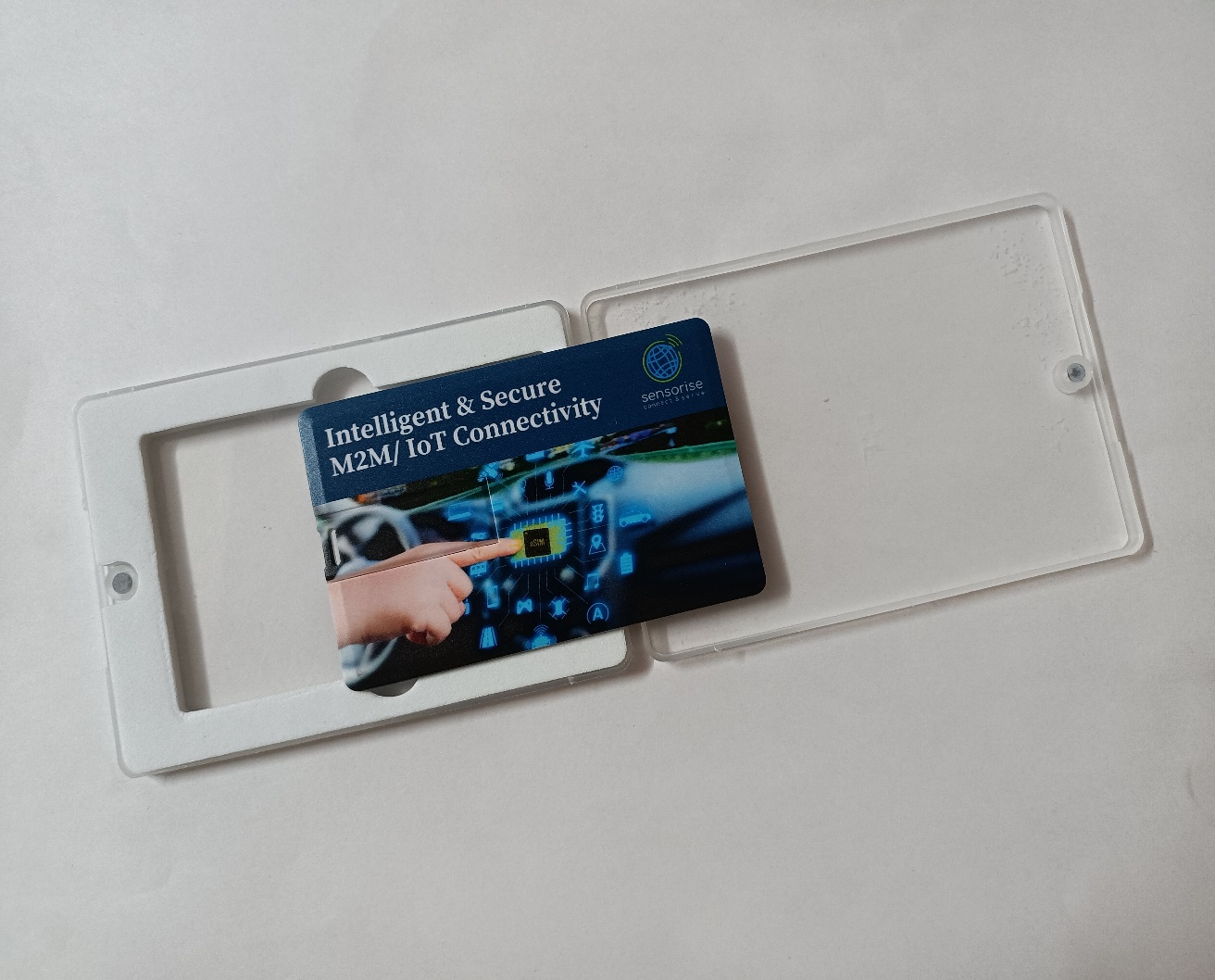 © 2022 oneM2M
Thank you Sensorise for sponsoring the souvenirs!
© 2022 oneM2M
Thank You
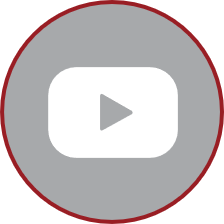 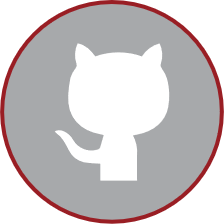 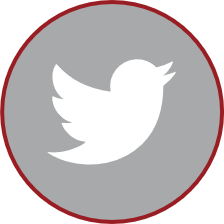 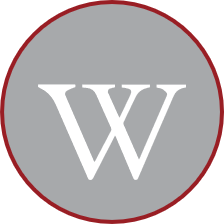 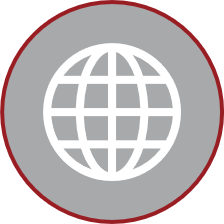 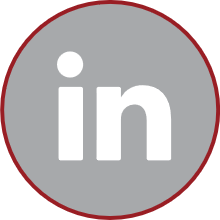